Openbaring...
[Speaker Notes: 1]
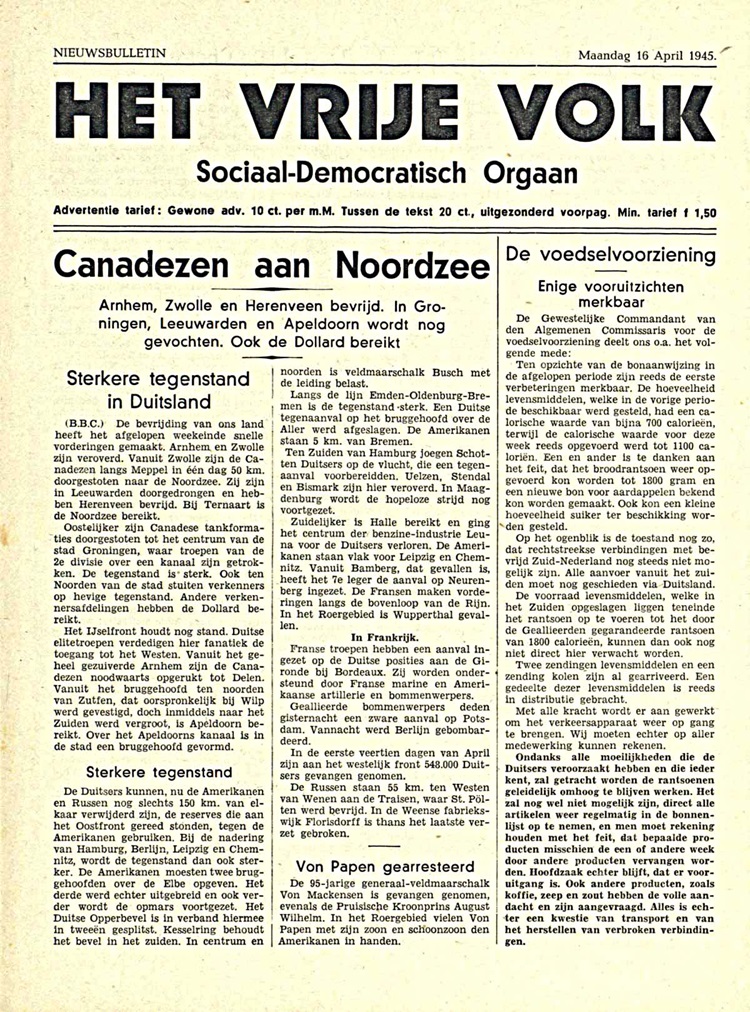 .
[Speaker Notes: 2]
Dank God voor zijn nieuwe wereld
[Speaker Notes: 3]
Dank God voor zijn nieuwe wereld
Tempel
	Volken
 	Paradijs
[Speaker Notes: 4]
Dank God voor zijn nieuwe wereld
[Speaker Notes: 5]
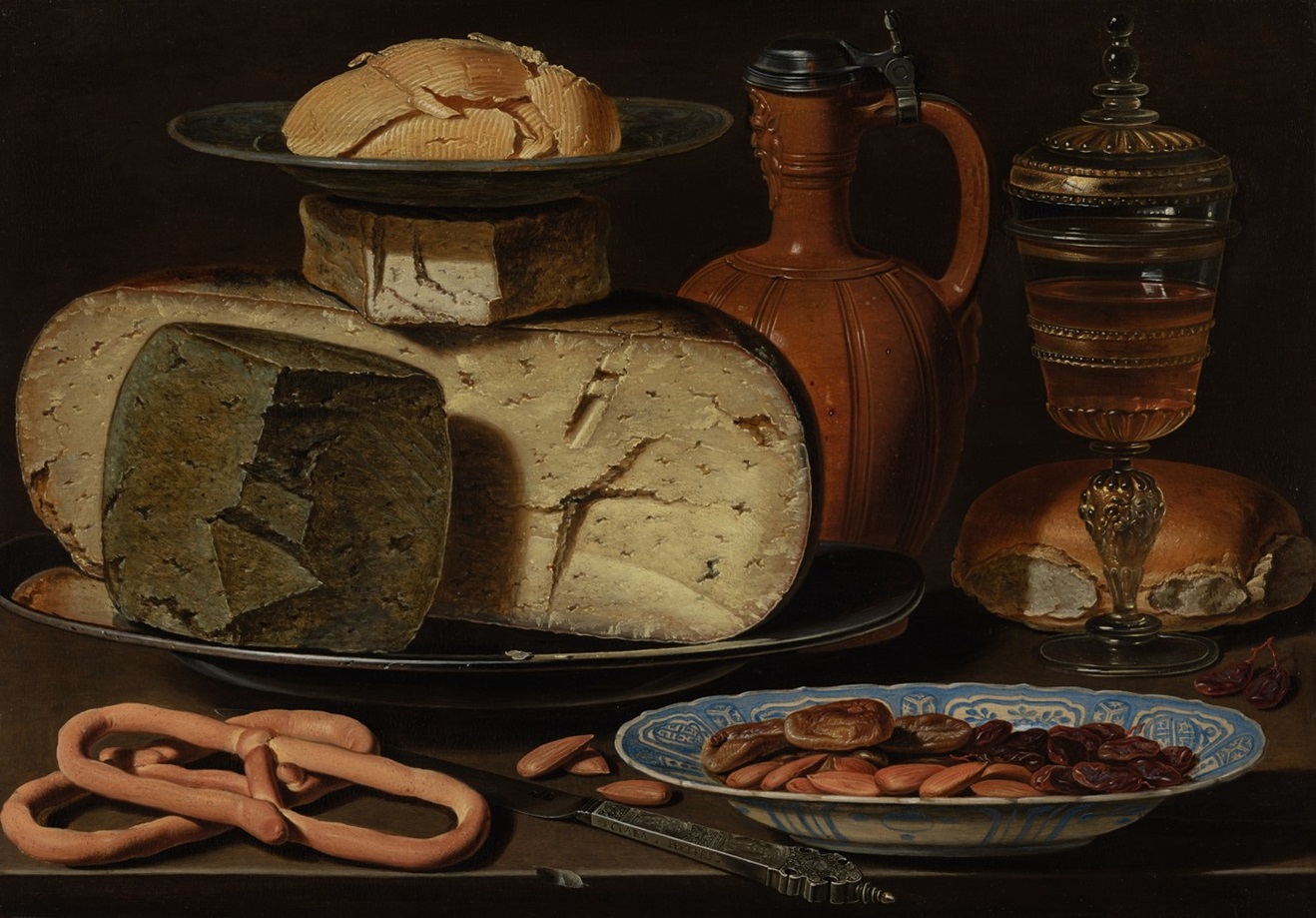 .
.
[Speaker Notes: 6]
.
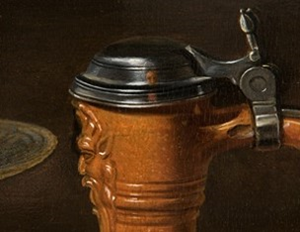 [Speaker Notes: 7]